Youth Peer	Advocate Onboarding for Coalition Coordinators Tool
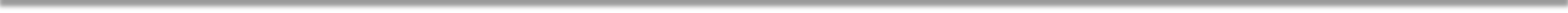 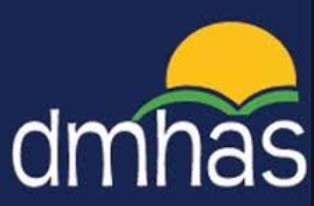 PREVENTION TRAINING & TECHNICAL ASSISTANCE SERVICE CENTER
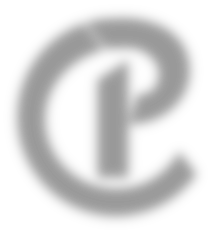 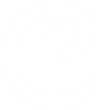 YPA Onboarding for
1
1
Coalition Coordinators
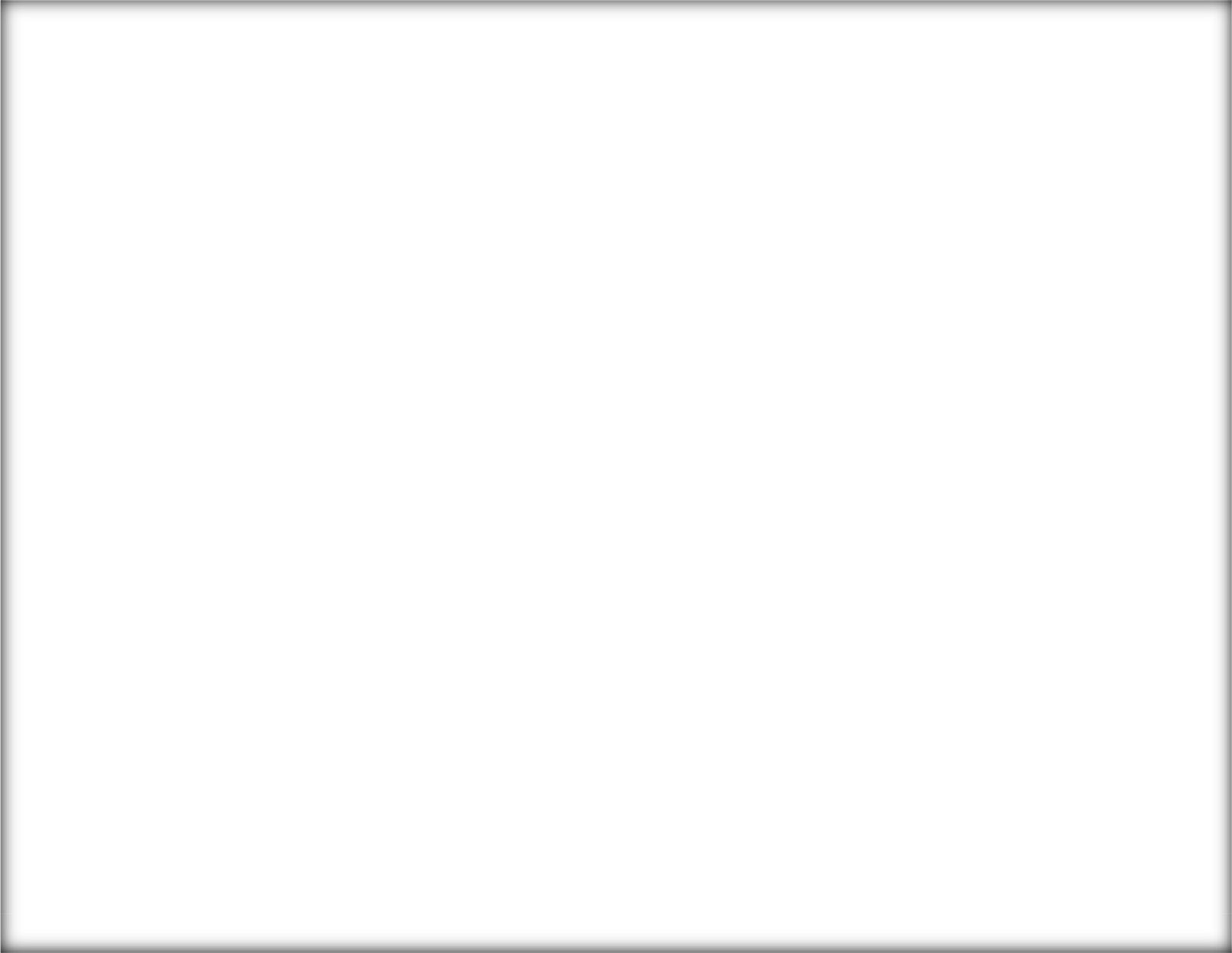 Mission/Purpose:
A statement explaining why the coalition exists and how it will serve its
stakeholders.
States why the coalition does the work it does but does not outline how the
work is to be done.
Getting to know your
Vision:
A clear and specific picture of what that coalition aspires to be. May
include data and tools that will be used to measure progress toward
accomplishing the vision.
Describes short-term and long-term outcomes
coalition
Familiarize yourself with your town and coalition
Change Strategy/Activities:
Describes how the coalition plans to achieve its mission and vision.
List practice activities that will move the coalition toward its short- and long- term goals
E.g., attendance at community events, awareness-raising campaigns, social norms
campaigns, advocacy campaigns (recommending changes to disciplinary or
regulatory policy), establishing substance-free spaces throughout the town
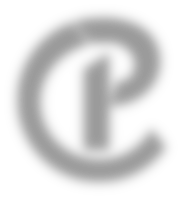 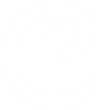 YPA Onboarding for Coalition Coordinators
2
Coalition – Group of people or organizations working to change the outcomes of a specific issue/concern/problem.

What is your coalition’s mission?
Answer here
Getting to know your
What are your coalition’s goals and objectives?
Answer here
coalition
Familiarize yourself with your town and coalition
What are your coalition’s prevention strategies that will change norms, attitudes, behaviors, etc…? How
does your coalition plan to accomplish its mission?
Answer here
YPA Onboarding for Coalition Coordinators
3
Getting to know your
Needs Assessment: Report that describes the community and its prevention needs. It is based on a review of data gathered from various local, state, and federal sources.
The assessment ensures that substance use prevention efforts are tailored to the community’s characteristics.
coalition
The goal of this document is to assess community strengths or protective factors and challenges/points
of growth/risk factors.
Familiarize yourself with your town and coalition
YPA Onboarding for Coalition Coordinators
4
Needs Assessment

What are the key findings in the needs assessment? What are the key risk factors and protective factors?
Answer here
Getting to know your
coalition
What were the data sources used to determine the community’s needs? Did the report
incorporate findings/insights from the 12 community sectors? If not, which sectors were
missing, and how might their incorporation/contribution influence the needs assessment
Familiarize yourself with your town and coalition
findings?
Answer here
YPA Onboarding for Coalition Coordinators
5
Coalition’s Strategic Plan
Considers the needs assessment findings to determine the most appropriate evidence-based plan to
achieve the coalition’s mission and vision.
Assesses various evidence-based prevention plans to determine which is the best fit for the community and its set of risk and protective factors.
Getting to know your
Guiding Questions:
What are the programs, practices, and change strategies that your coalition is or will soon
implement to achieve its mission?
Answer here
coalition
Familiarize yourself with your town and coalition
Considering the social context of your community (individuals, family and friends, schools,
community orgs, businesses, and greater society), where do the coalition’s practices have
the greatest and most immediate impact?
Answer here
YPA Onboarding for Coali=on Coordinators
6
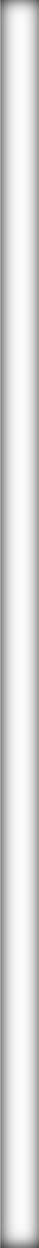 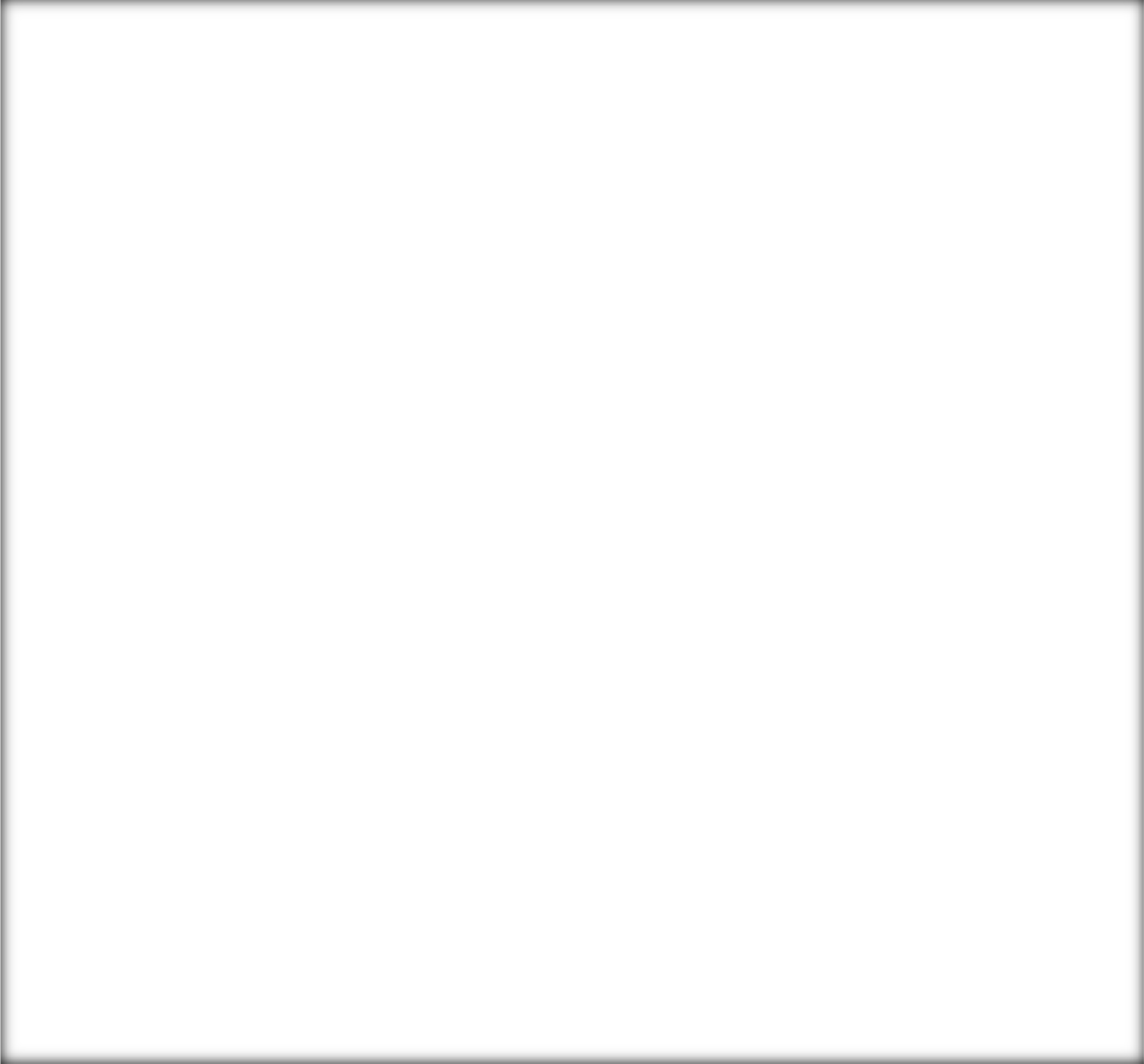 Contact Info:
David Reyes, reyes@xsector.com
Lisa Mason mason@xsector.com
Ken Plourd, plourd@xsector.com
Thank You
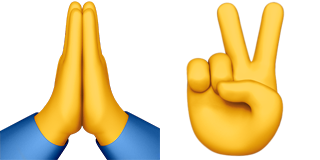 Check us out on:
TTASC FB - https://www.facebook.com/PreventionCntr
TTASC IG - https://www.instagram.com/prevention_ttasc/
TTASC Website - https://preventiontrainingcenter.org/
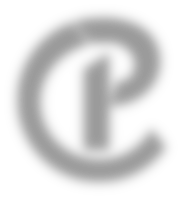 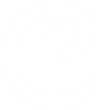 YPA Onboarding for Coalition Coordinators
7